The Bristol Experience
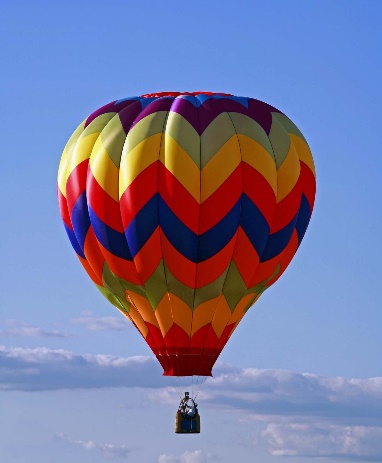 Neo-adjuvant Audit
A summary of patients that have gone through the neo-adjuvant pathway (August 2023-August 2024)
Stelios Gaitanakis & Rachel Houston
Neo-adjuvant Patients
48 patients referred from regional MDT’s as potential neo-adjuvant candidates.

27 completed treatment pathway

21 not completed
Not completed
5 Unfit for surgery

4 declined by surgeon- decision made at start of pathway (2 would not have tolerated pneumonectomy which was likely, 1 patient very high risk CPET V02max 10 with comorbidities+, 1 patient PS 2, poor CPET, poor mobility-near housebound.)

1 declined by surgeon decision made following neo adjuvant treatment. (Original consultation telephone call, no CPET. Post neo-adjuvant patient breathless, poor mobility, high risk CPET, possible pneumonectomy)
4 disease progression
For 3 patients the post neo-adjuvant PET upstaged (additional satellite nodules, pleural mets, bone mets.
1 patient delayed pathway significantly and in this time disease became unresectable.
8 Upfront surgery.   

5 patient choice -spread between 5 different consultant surgeons. Pre-op Staging 3x T3N0M0, T2bN0M0, T3N1M0. 
1 shared decision making, patient keen for surgery upfront, surgeons and oncologist agree due to comorbidity + central bulky LN, (post op histology T2aN1R0 SQCC)
1 oncologist rejected neo adjuvant due to comorbidities (post op histology T2bN0R0 no adjuvant offered)
1 EGFR mutation so straight to surgery
2 upstaged to M1a prior to treatment (pleura & brain)
1 benign disease pre-treatment PET = complete resolution
1 Neo complications/toxicity​
1 death during neo adjuvant treatment-admission to ITU post 2 cycles -neutropenic sepsis then colitis, then fungal lung infection -RIP.​
Peri-operative Data
27 Operations

1 Unresectable 
23 lobectomy
1 bi-lobectomy
2 pneumonectomy
Peri-operative data
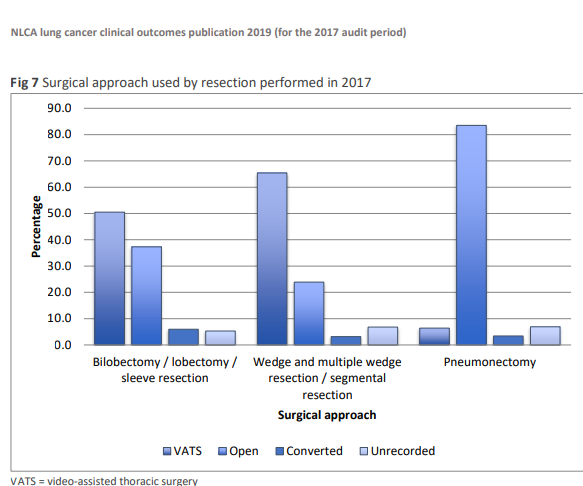 Notable Op Note Comments
Unresolved vocal chord paresis with unsafe swallow (1 patient)
 Pulmonary Embolism (1 patient)
Significant intra-op bleeding (1 patient)
Severe surgical emphysema, prolonged air leak discharged with drain (1 patient)
OABX for chest infection in community (1 patient)
Temporary vocal chord paresis (1 patient)
Severe Oesophagitis (1 patient)

No RTT or mortality
Post op Complications
Histopathological Analysis
Post-operative Histopathological Analysis
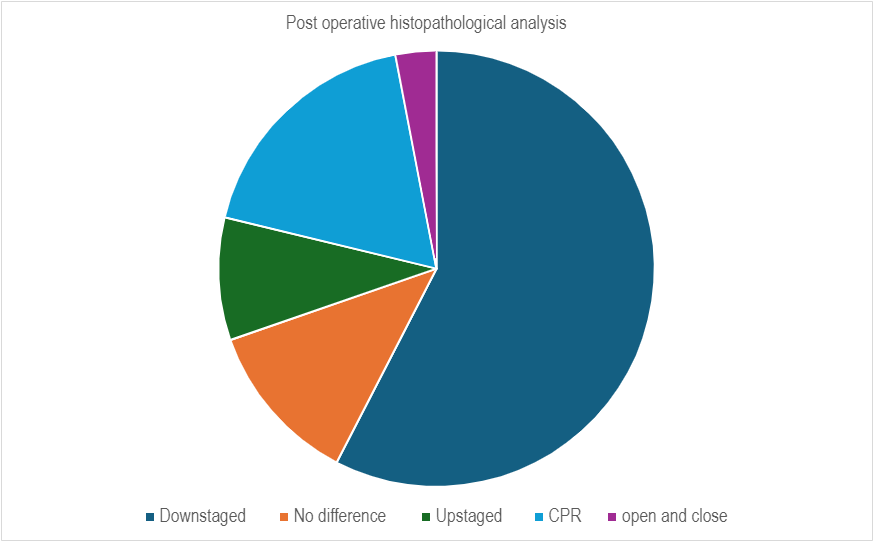 Cases to consider
The role of post treatment PET 

T1bN1 adeno, underwent chemo/IO PET declined request. CT imaging only MDT outcome for surgery.
 Underwent upper lobectomy. 
8 weeks post op sternal and adrenal mets detected (can be seen in retrospect on post treatment CT).
Neo adjuvant challenges but good outcomes
1 patient had episodes of neutropenic sepsis multiple LRTI-surgical resection delayed to allow for improvement in fitness. (T4N0 to T1cN0.)
1 patient neutropenic sepsis and deranged LFTS so stopped after 2 cycles but went on to have surgical resection. (T3N2 to T1aN0 PCR.)
Post op histology 

SQCC combined small cell (open and close)
 Large Cell Neuroendocrine Tumour

Both had ctg biopsy showing poorly differentiated NSCLC.